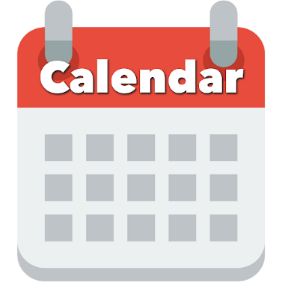 Today:
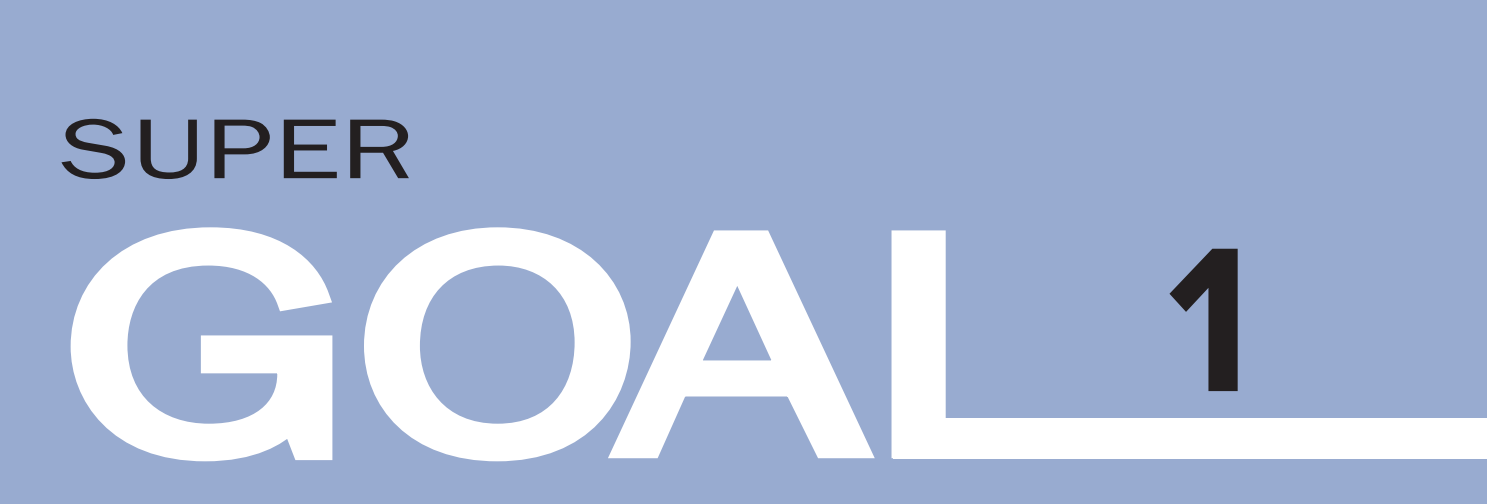 Date:
-      -
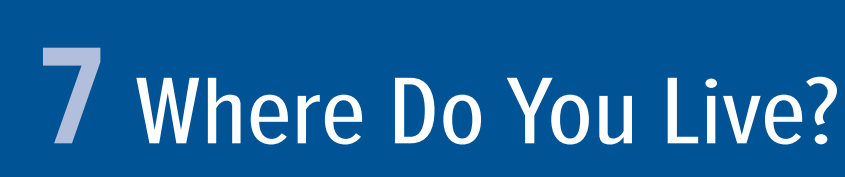 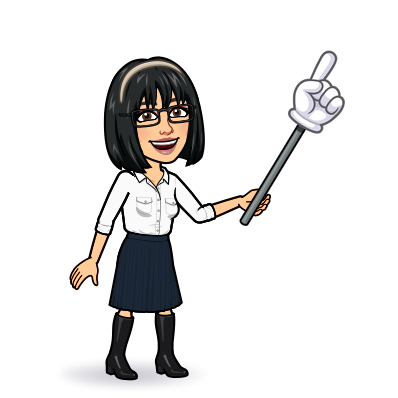 9 writing10 project11 form, meaning & function
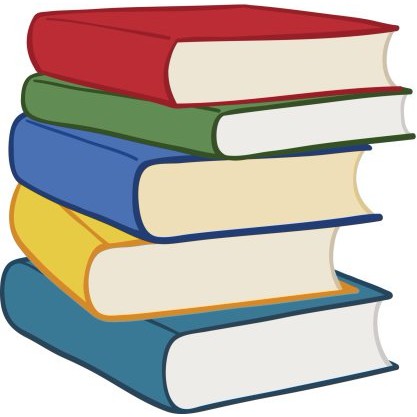 Page 62
By: Dalal Al-Juaid
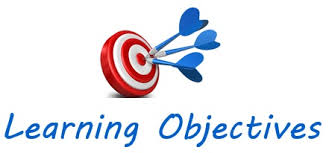 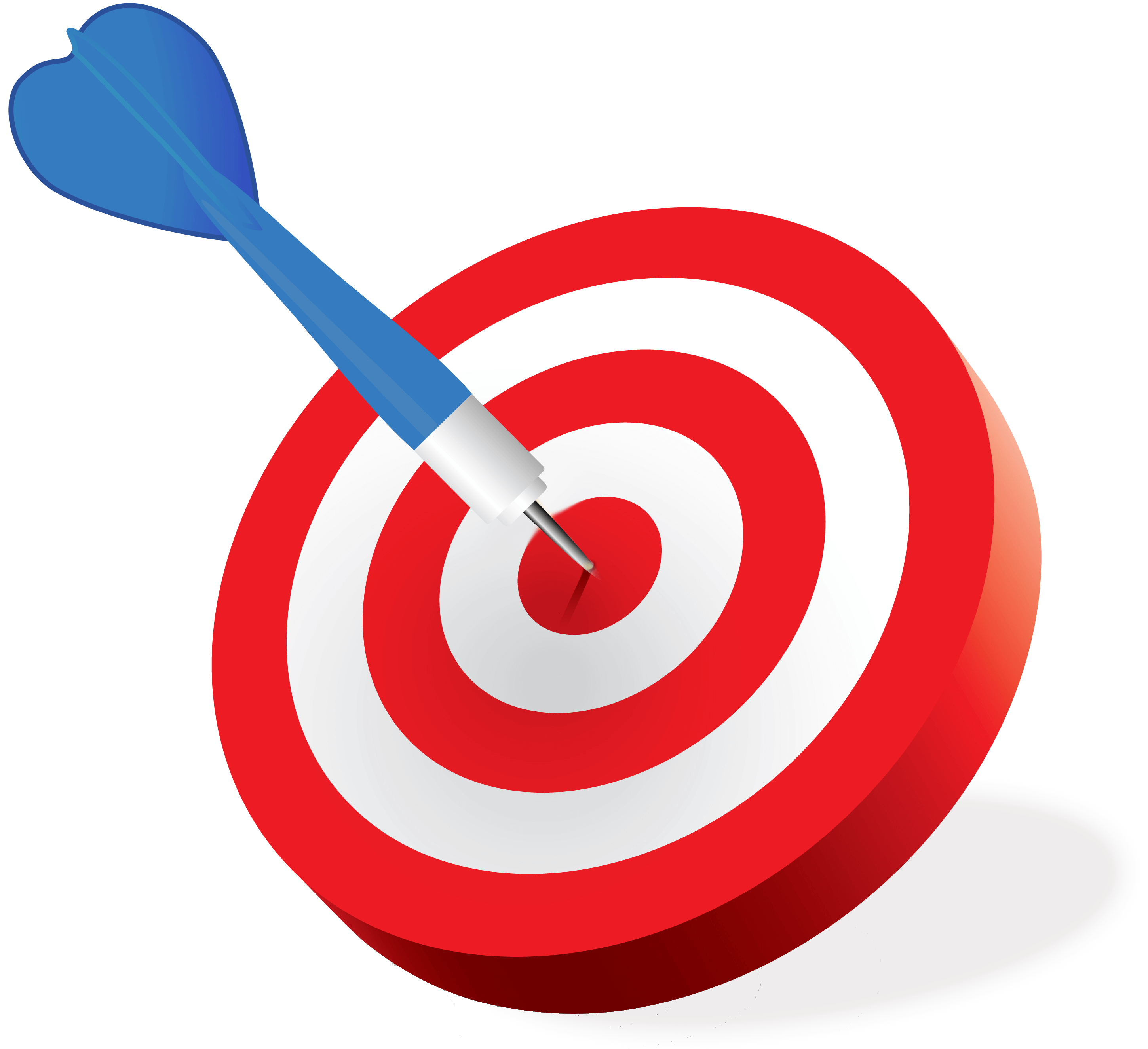 use the comparative & superlative form of adjectives
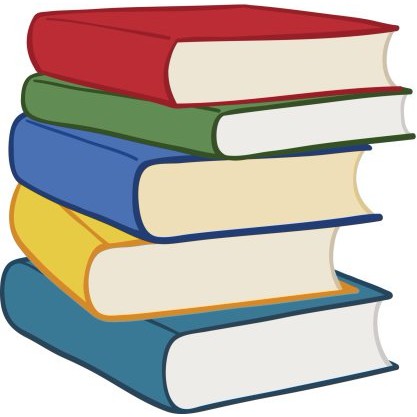 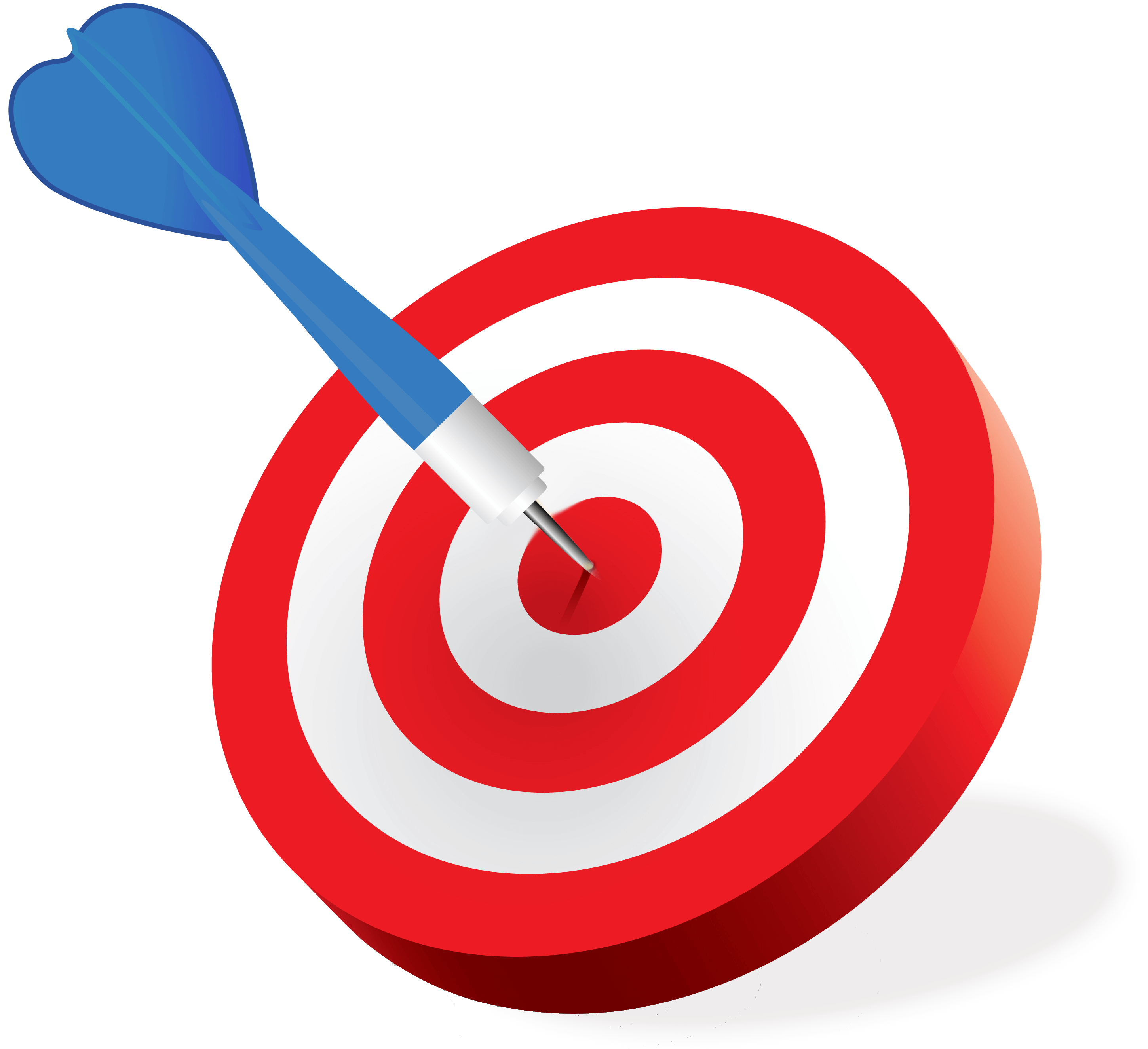 find places in the text
Warm up
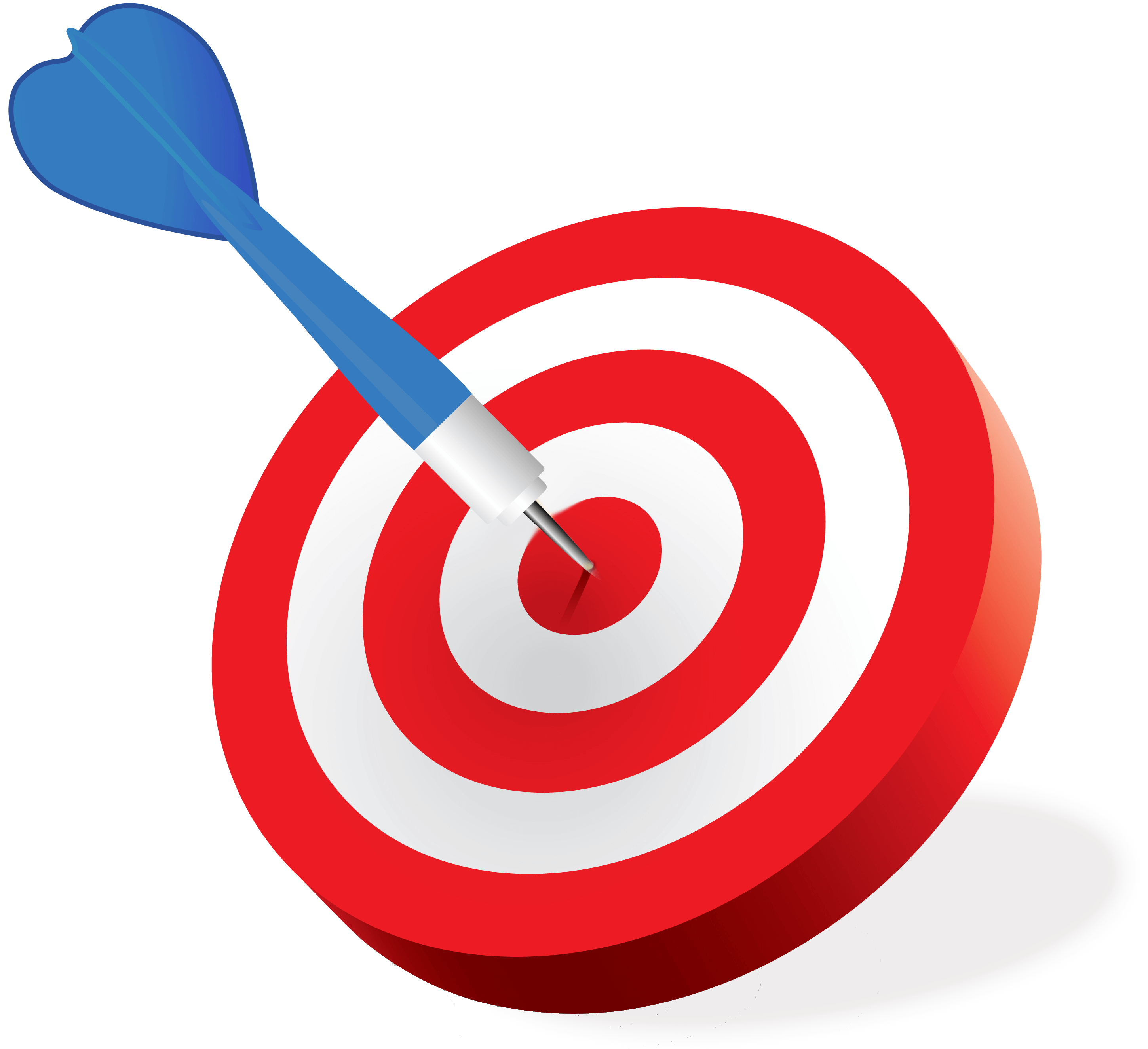 use perconal pronouns correctly
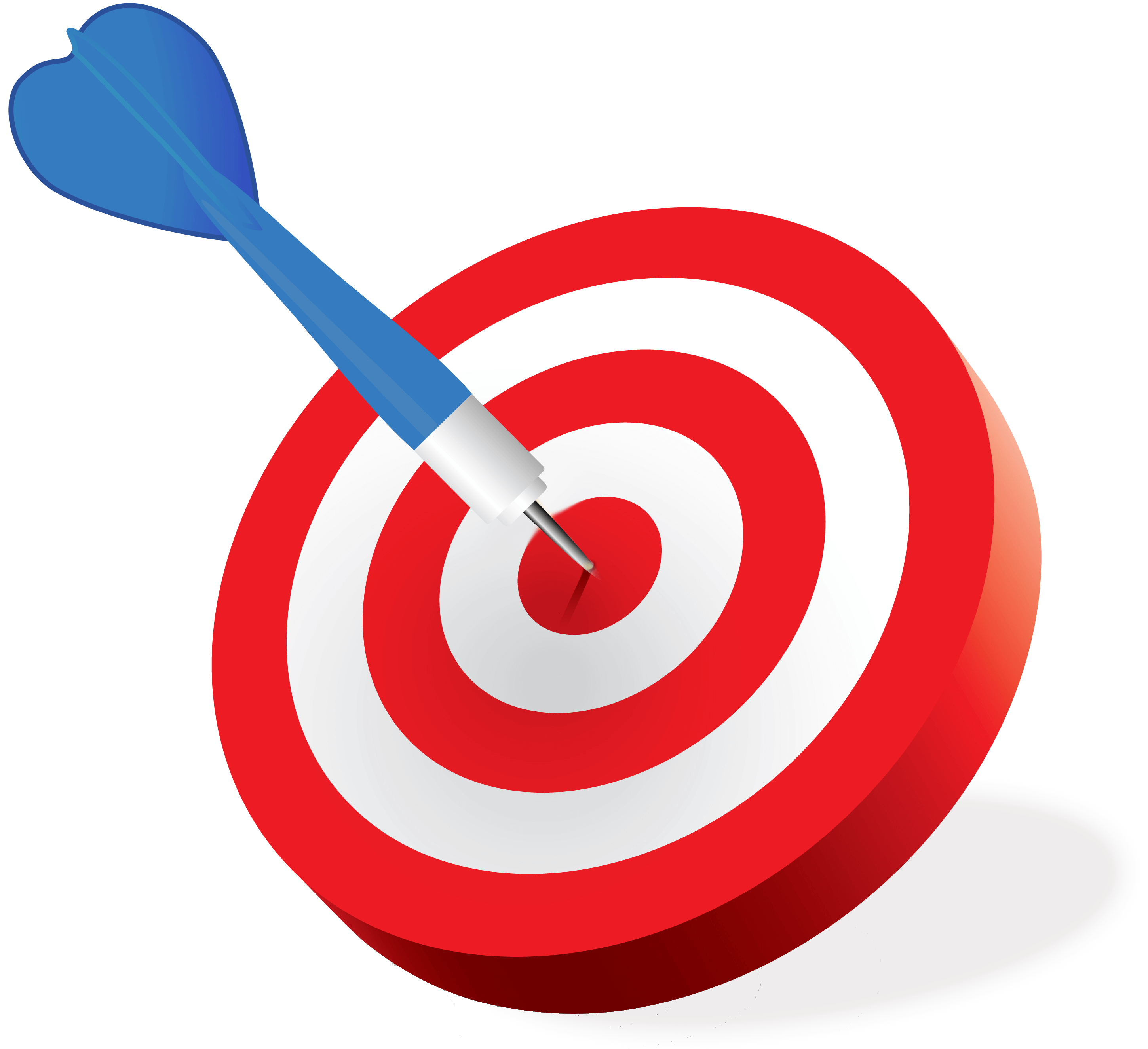 Write about your neighborhood
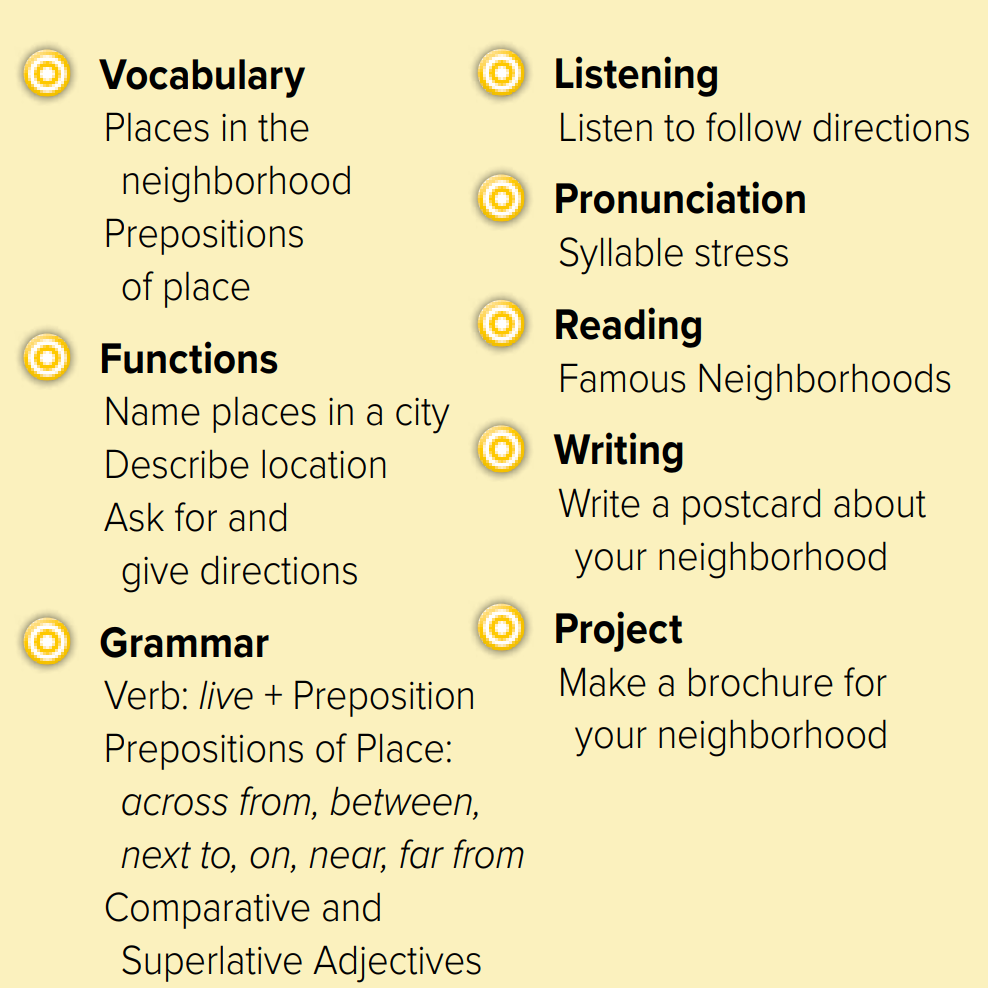 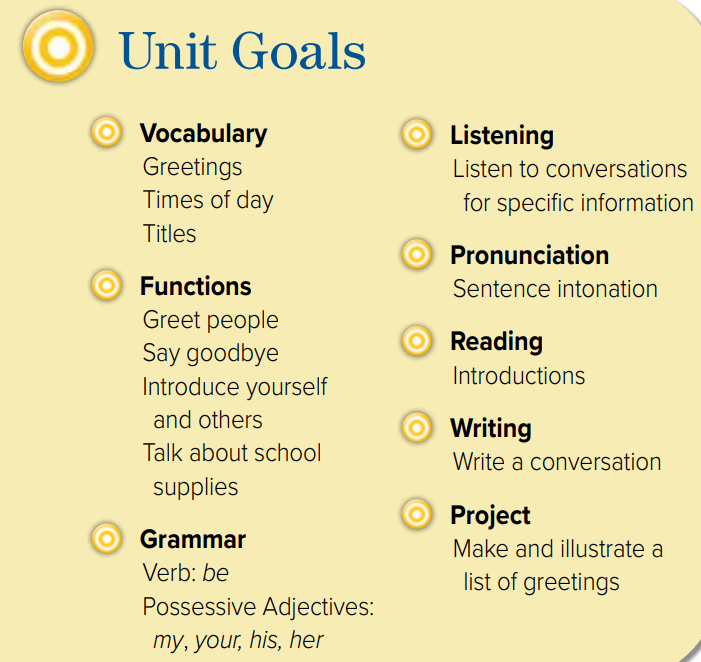 Revision
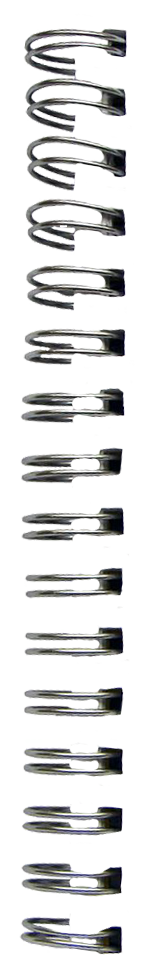 Where is the school?
Where is the bank?
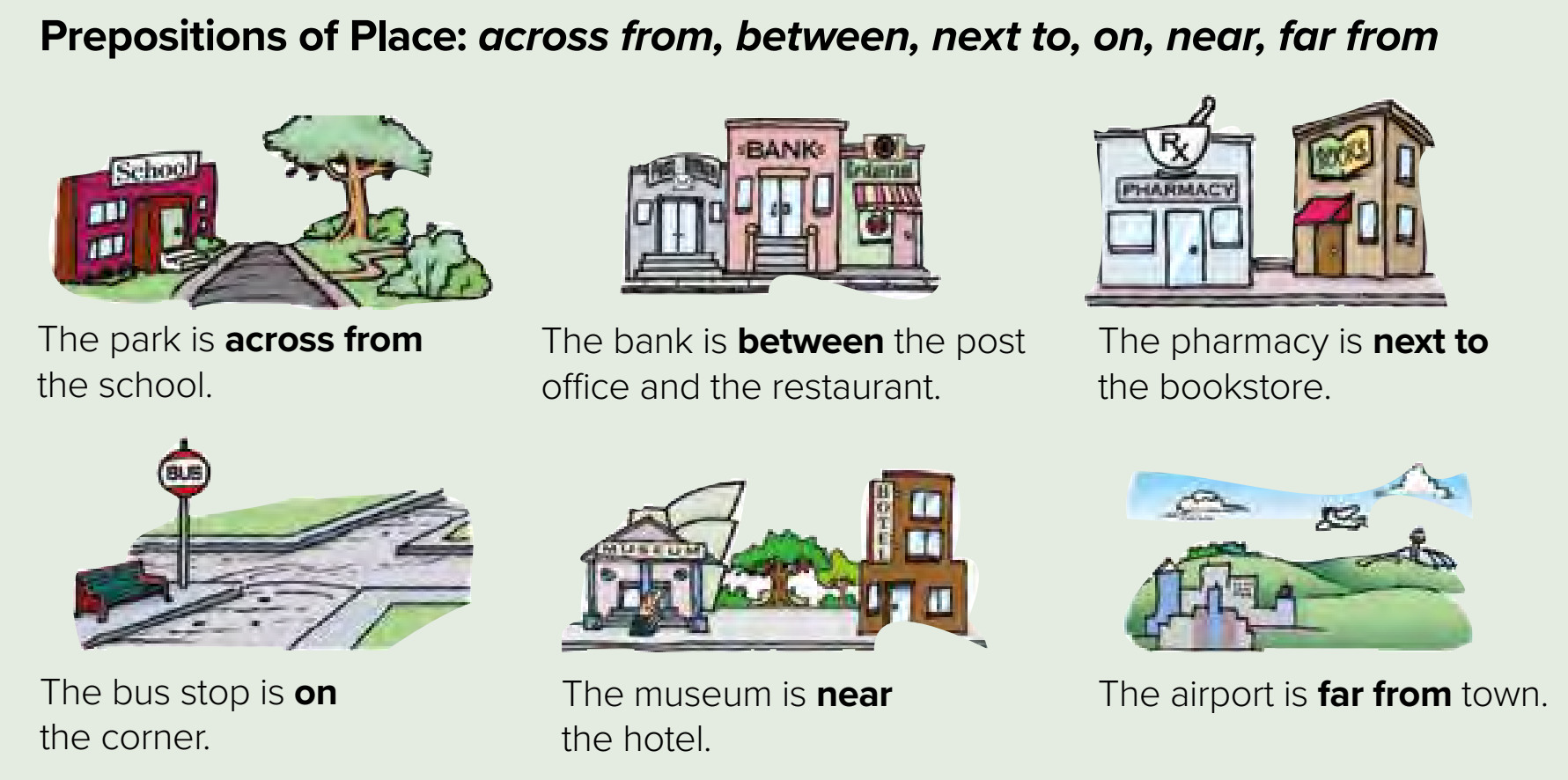 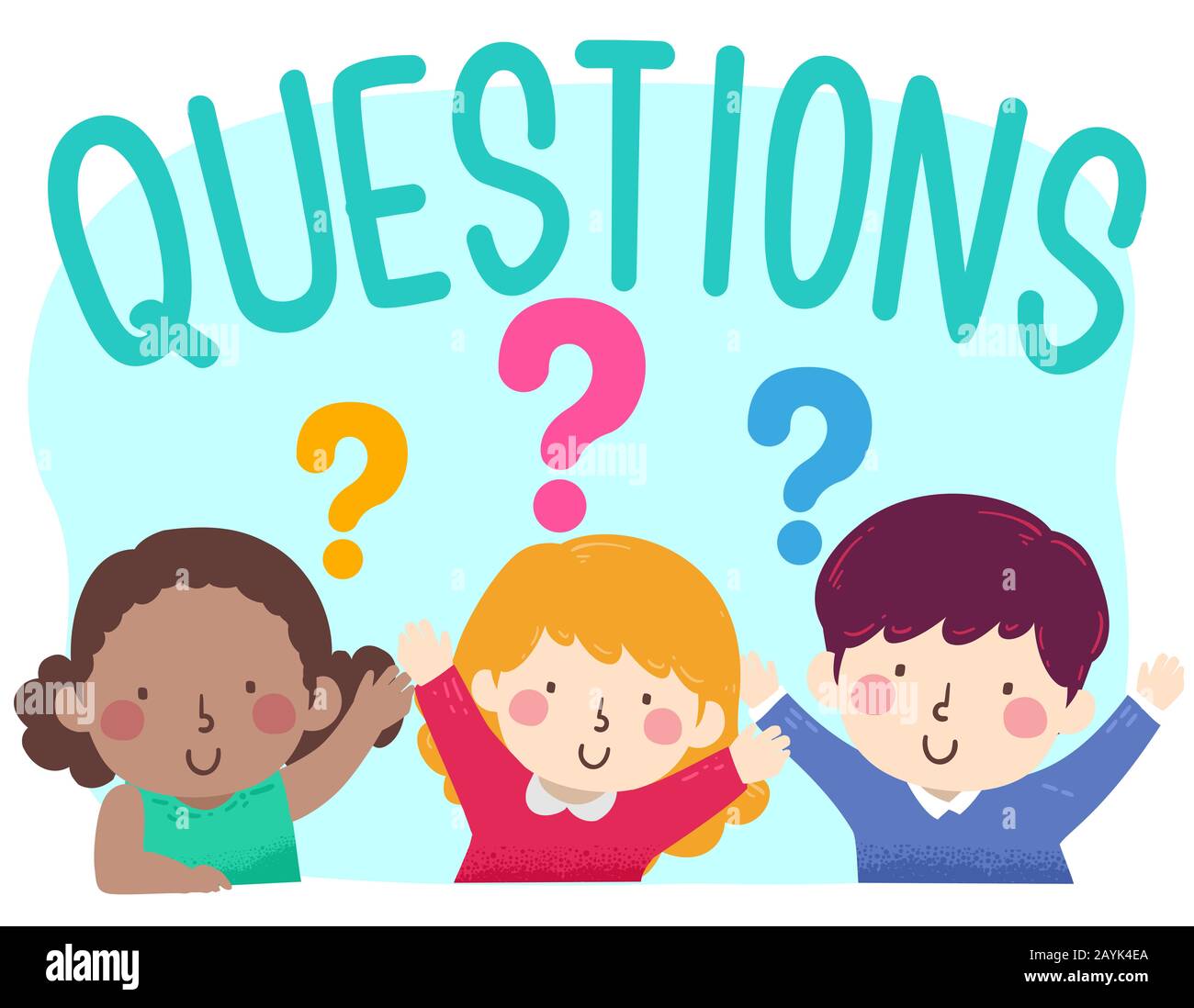 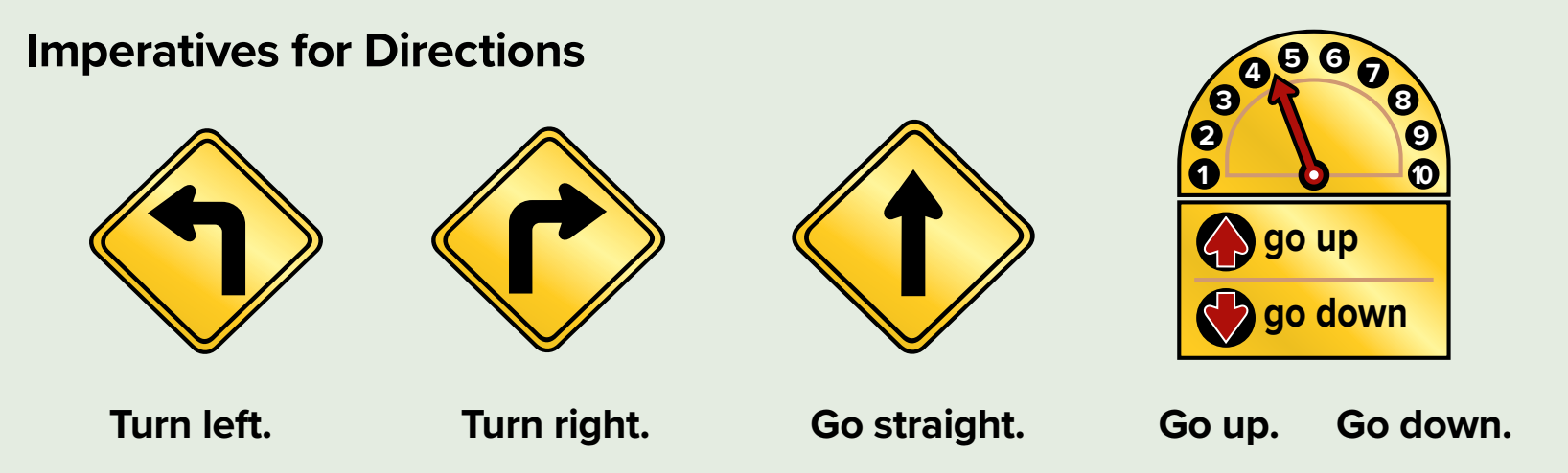 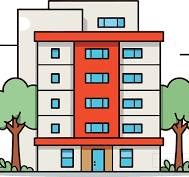 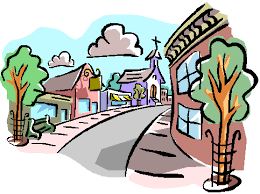 …..
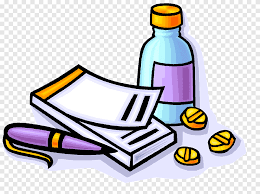 …..
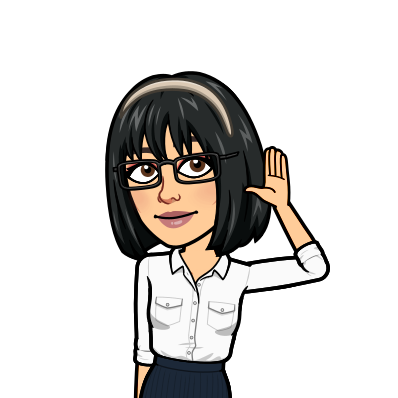 …….
#
Turn left
..........
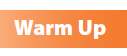 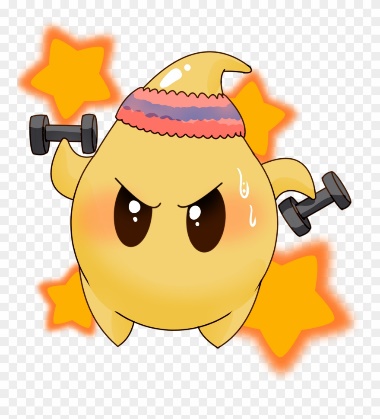 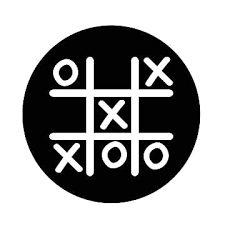 Where can you buy books?
What’s opposite of ( turn left)?
x-o game
……. a place to take a walk.
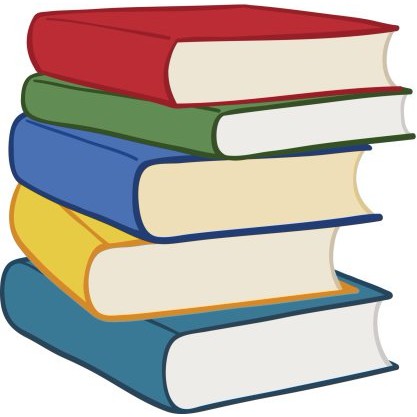 Bank is ……. the park & the school
Warm up
We live  ……  Taif
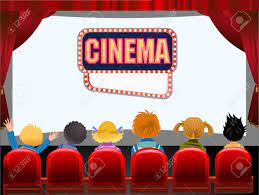 You can’t miss = …
Brooklyn is in ( Mexico city – New York)
What’s the opposite of ( here )?
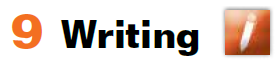 Page 62
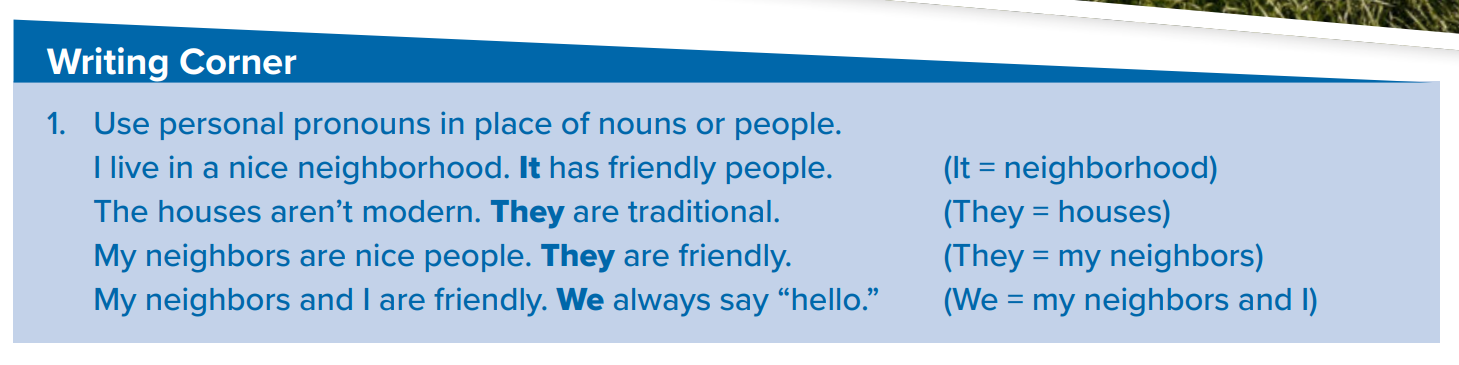 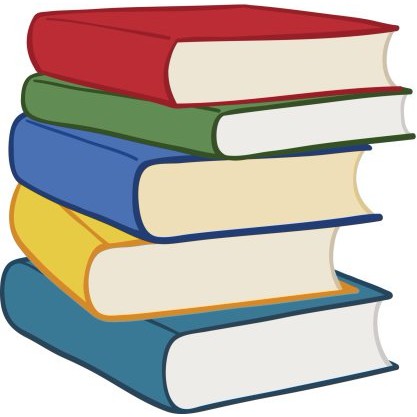 Warm up
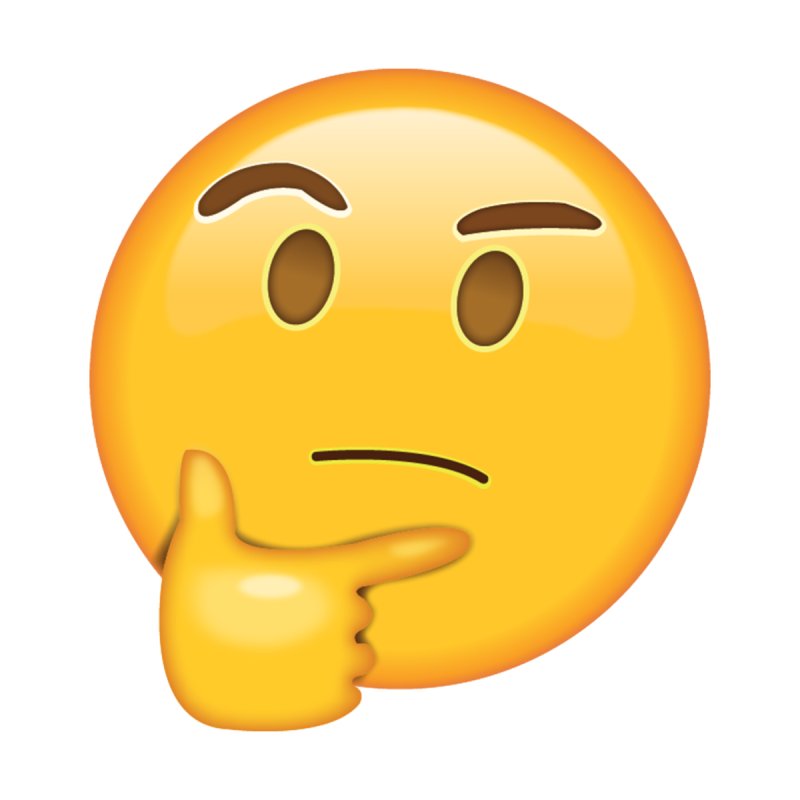 Give examples
Page 62
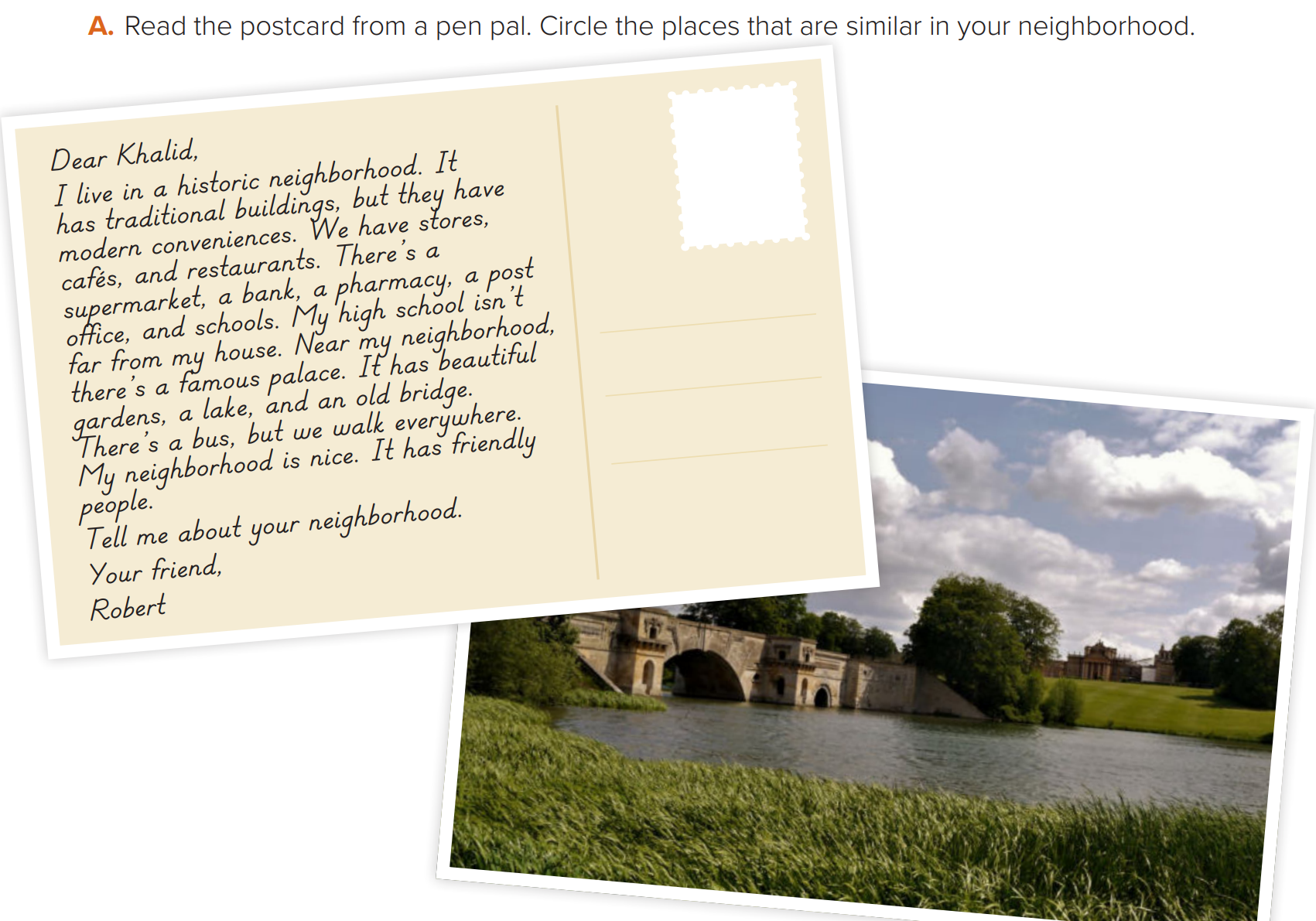 What are the buildings like?
Is the school near Robert’s house?
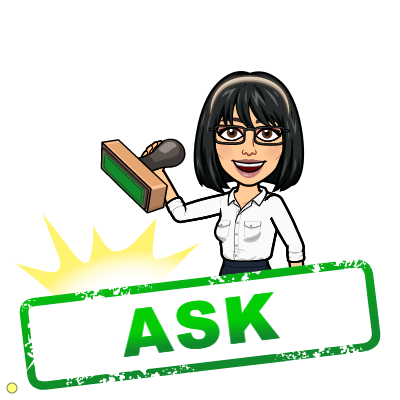 What does the palace have?
Do people walk or take the bus?
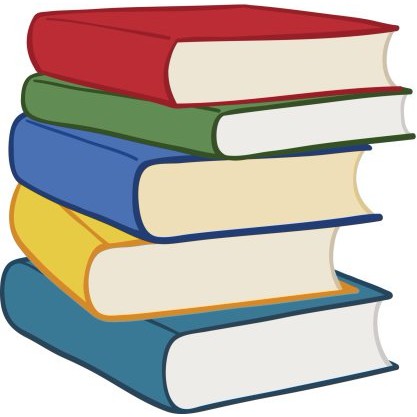 What are the people like?
Warm up
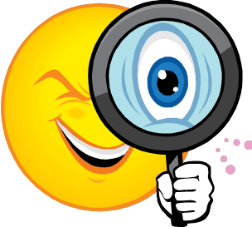 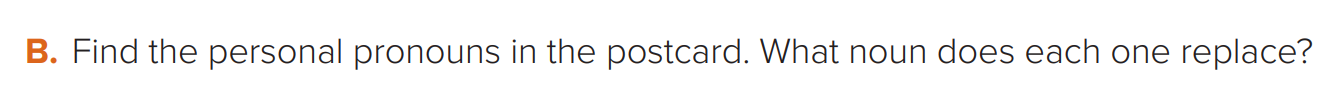 Page 62
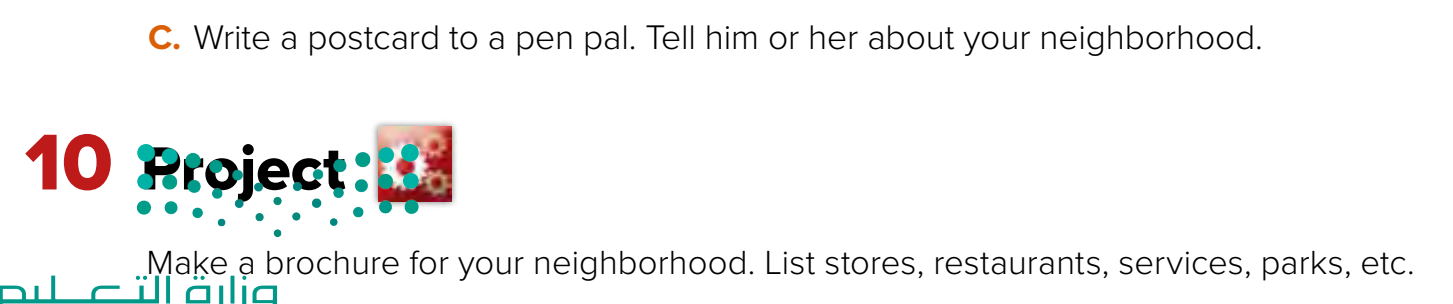 ……..
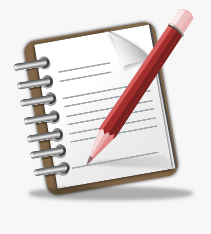 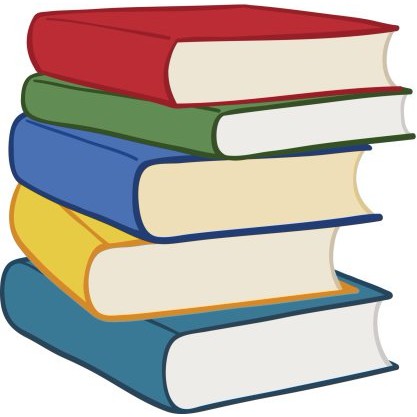 Warm up
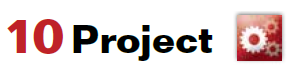 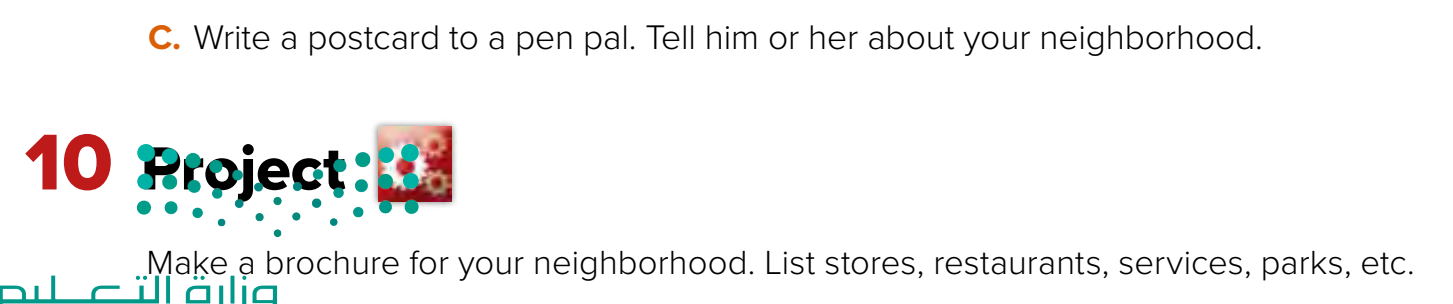 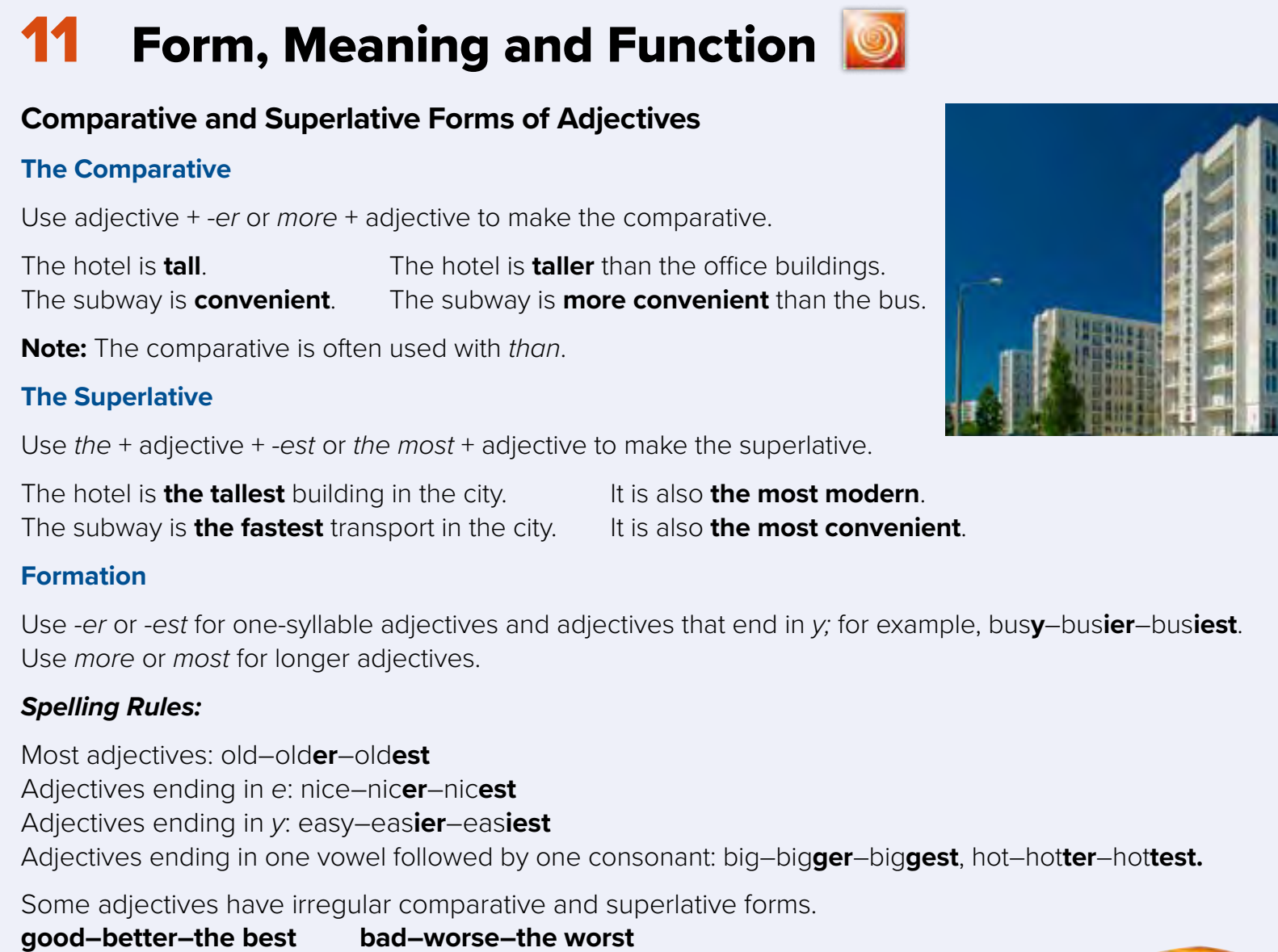 Page 63
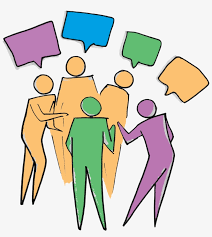 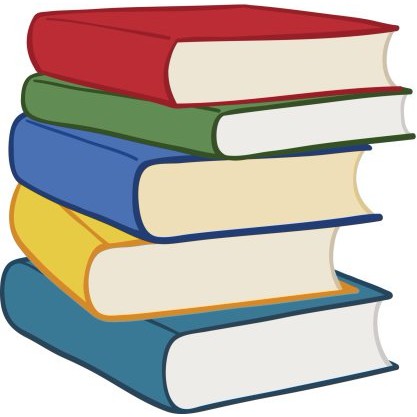 Warm up
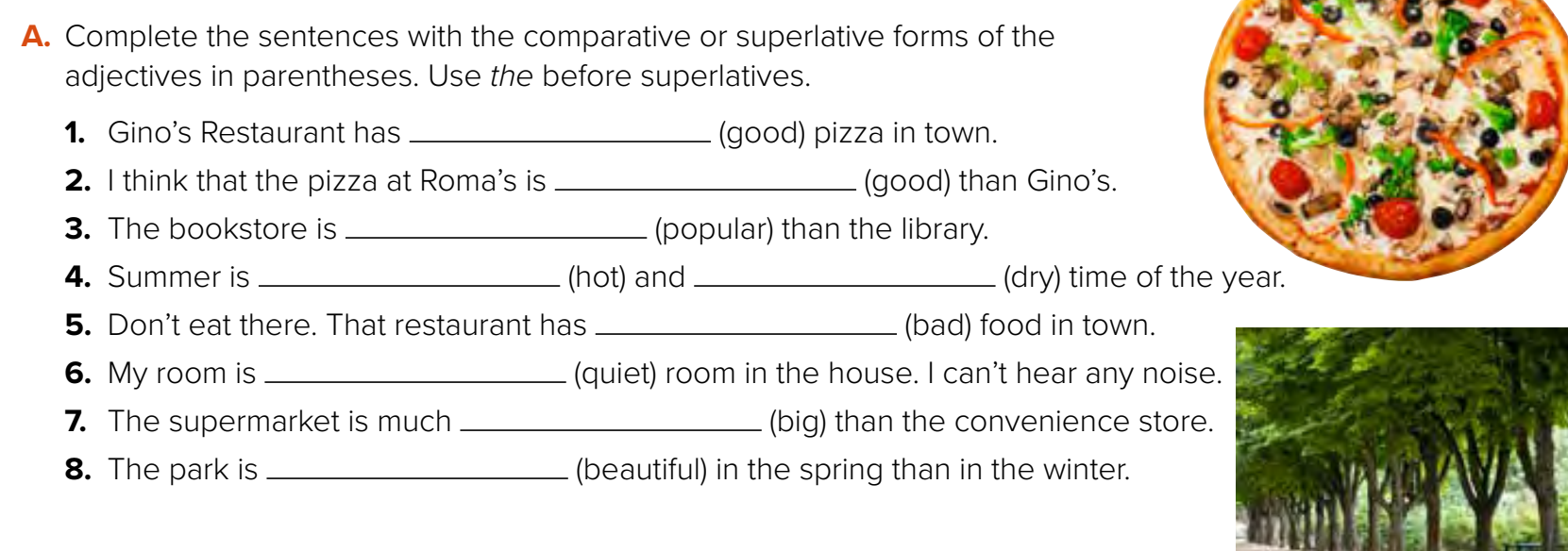 the best
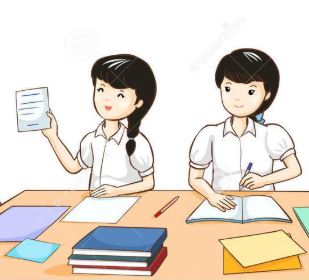 better
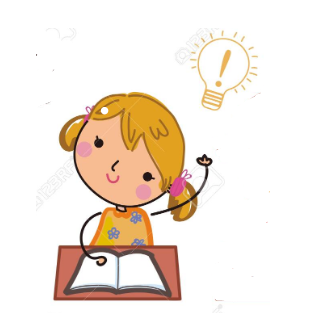 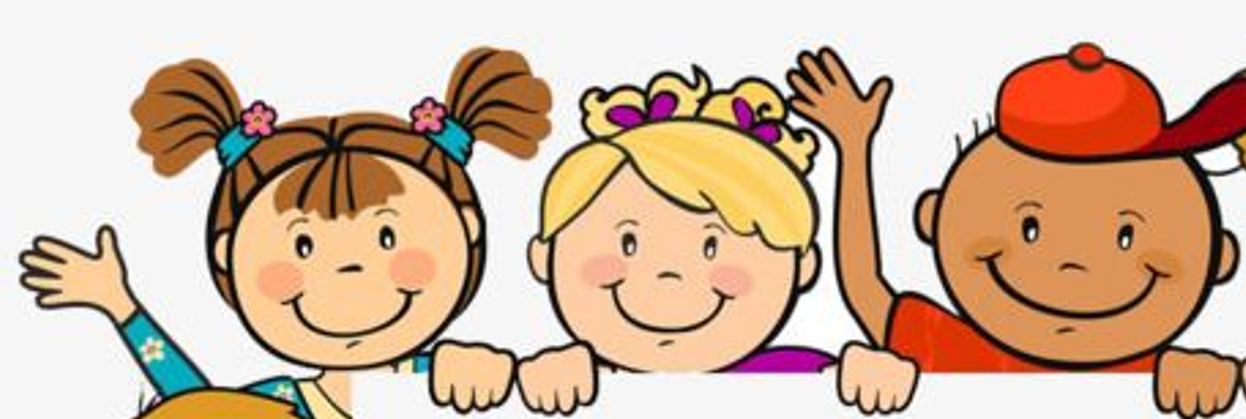 more popular
the driest
the hottest
Think pair share
the worst
the quietst
bigger
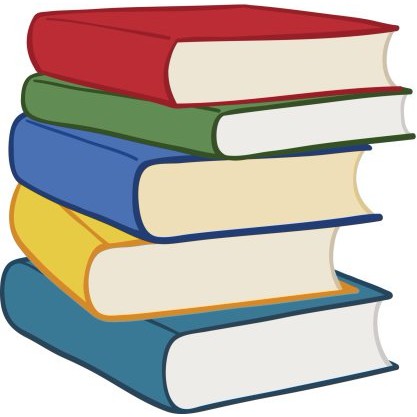 more beautiful
Warm up
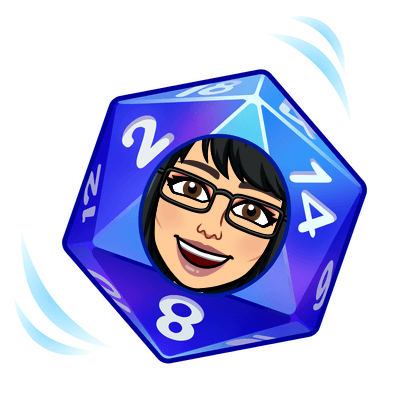 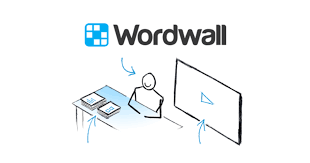 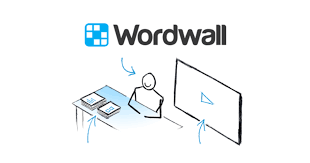 Lets play
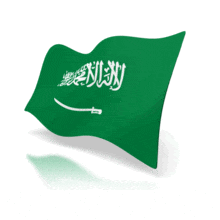 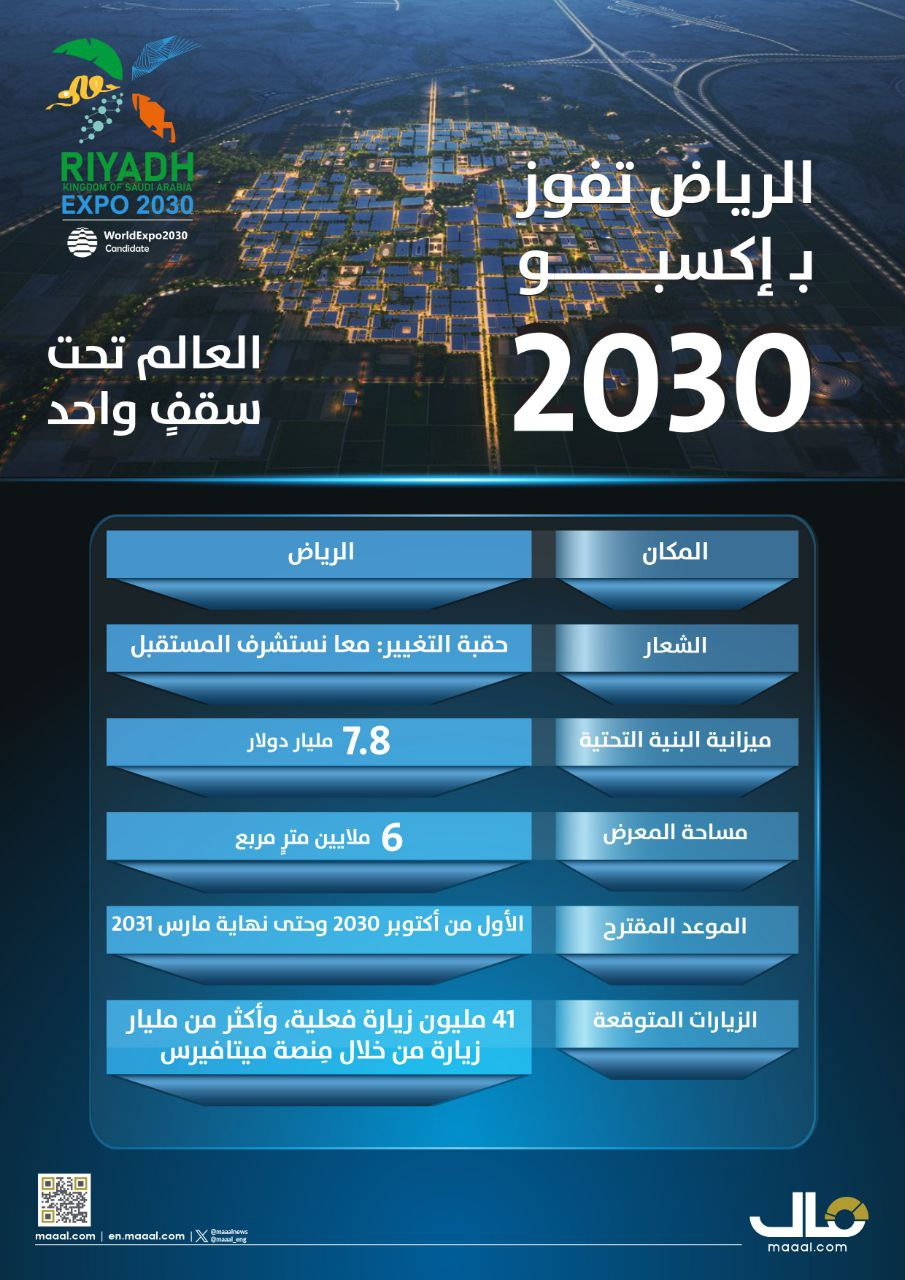 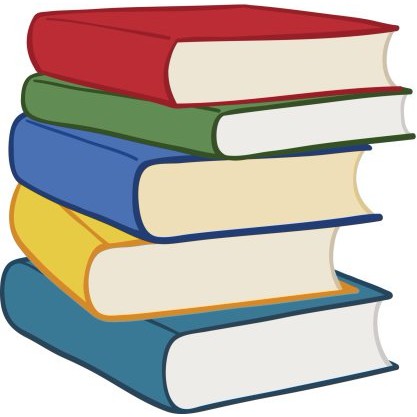 What’s this?
Warm up
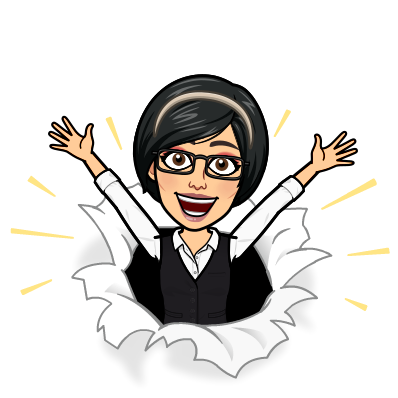 Surprise game
Write in your notebook
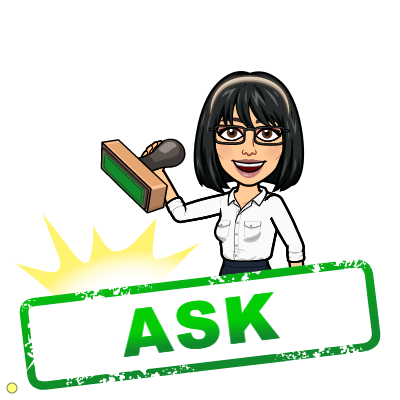 Like final test أسئلة للاختبار النهائي
Choose:
Mmmmmmm ………. mmmmmmm
( ssss – ssss – sssss)
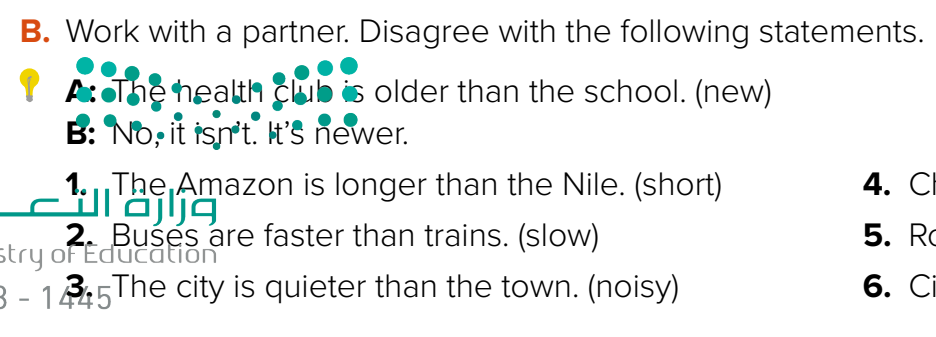 Make a question
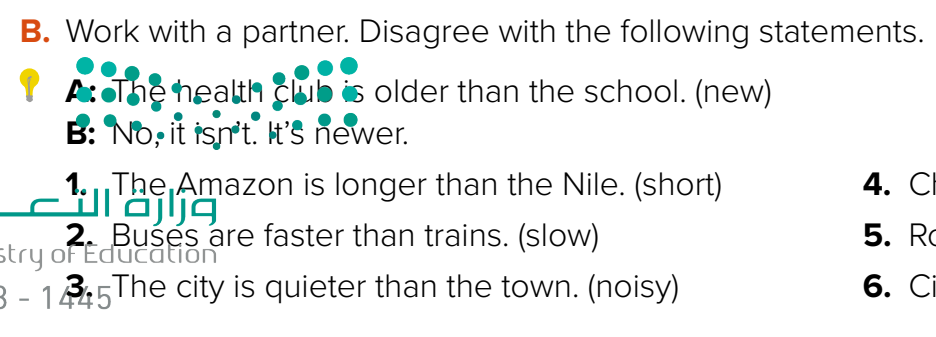 It’s shorter
They’re slower
It’s noisier
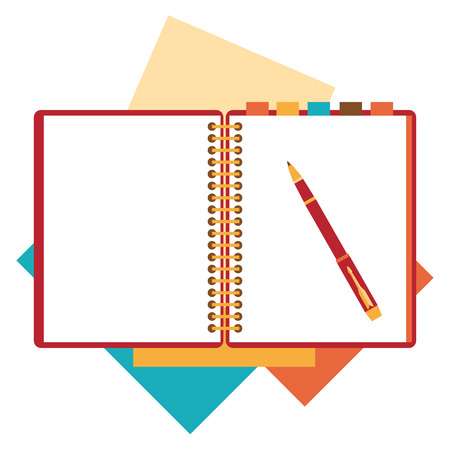 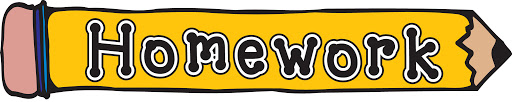 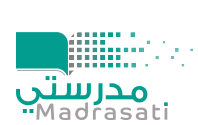 page 216 Ex(H - I )
for practice writing
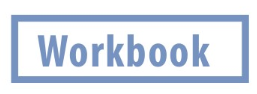 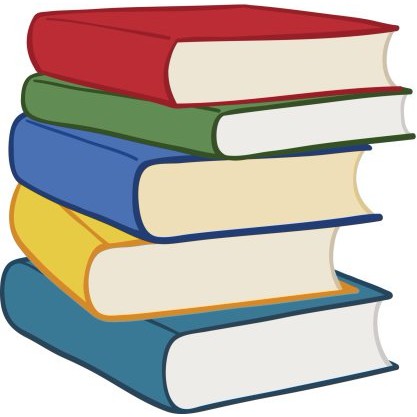 Warm up
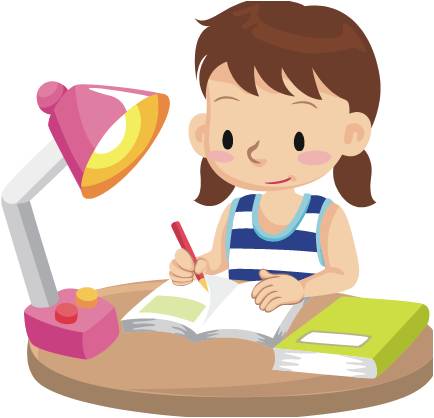 p.216
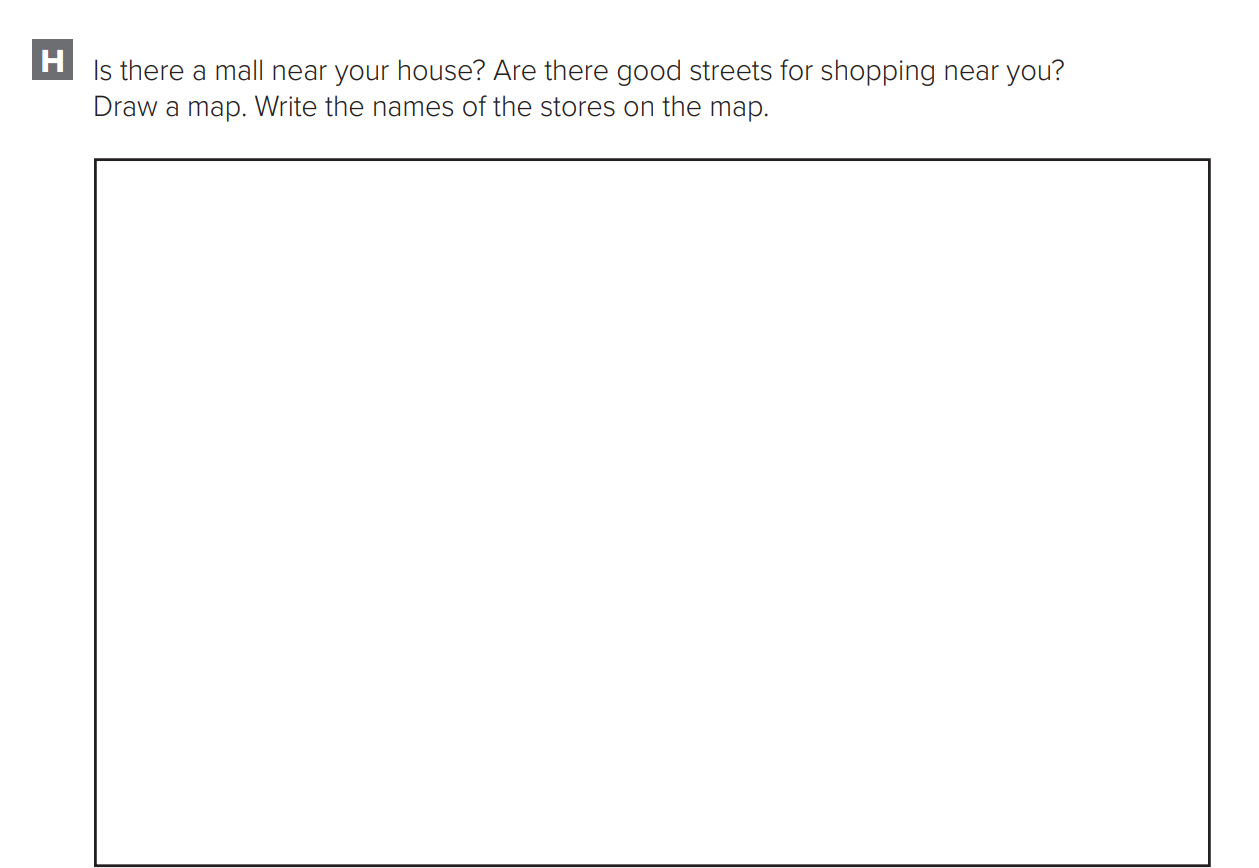 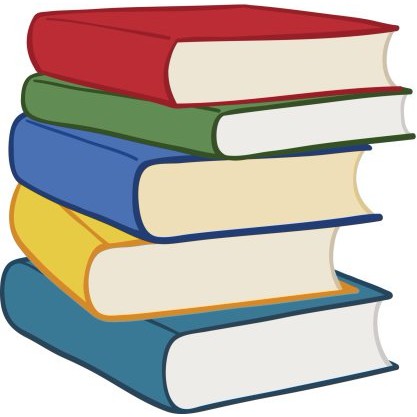 Warm up
p.216
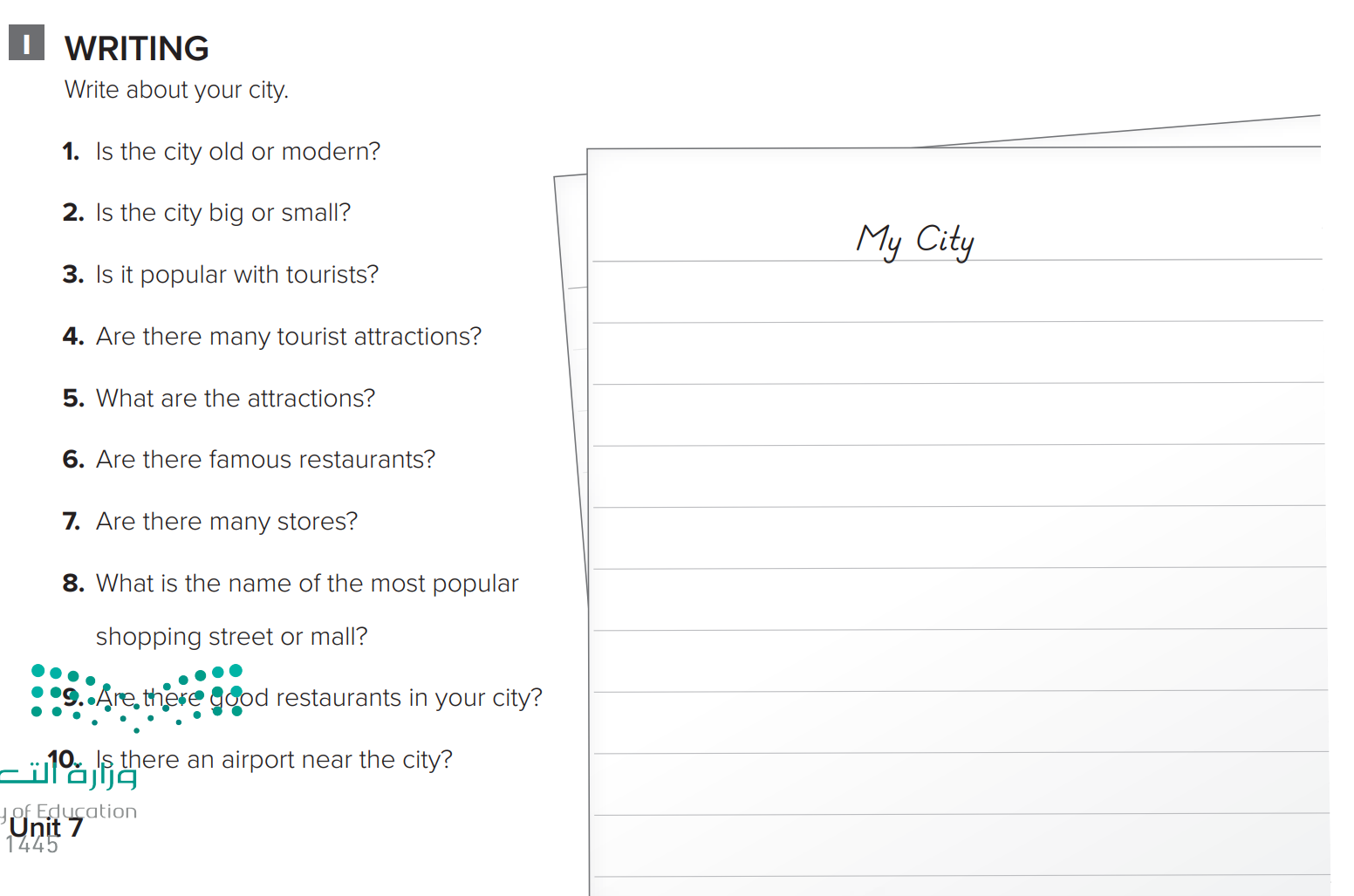 My city is very old. It is a small city. It is popular with tourists. There are a lot of tourist attractions. There are a lot of museums. There are more than a 100 stores in my city. There are shopping malls. There are very good restaurants in the city. Al-Baik is a good famous restaurant. There is an airport, but it is far from the city.
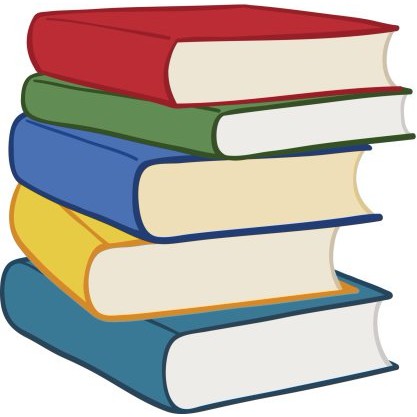 Warm up